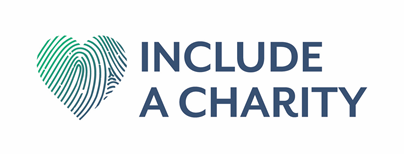 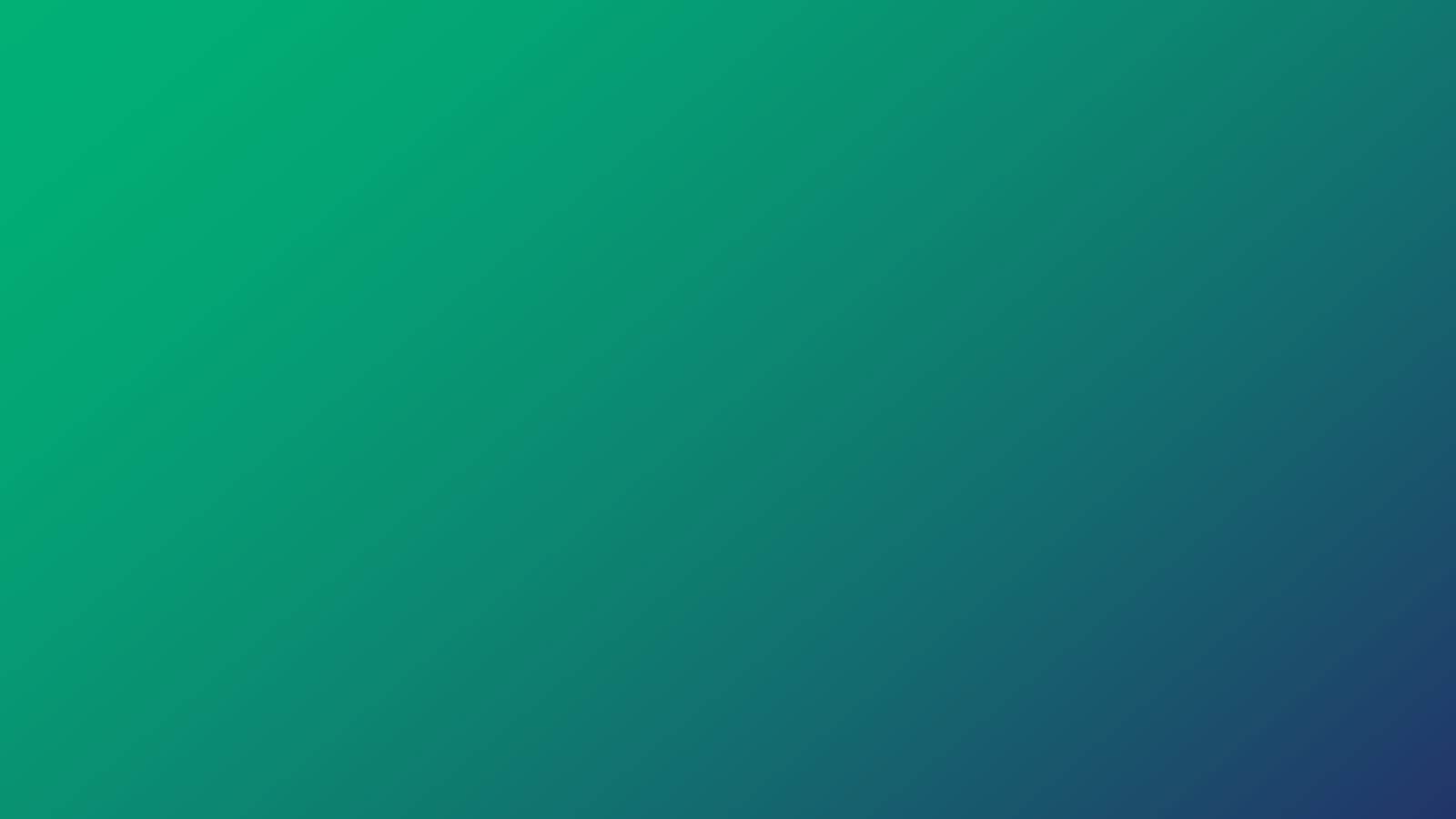 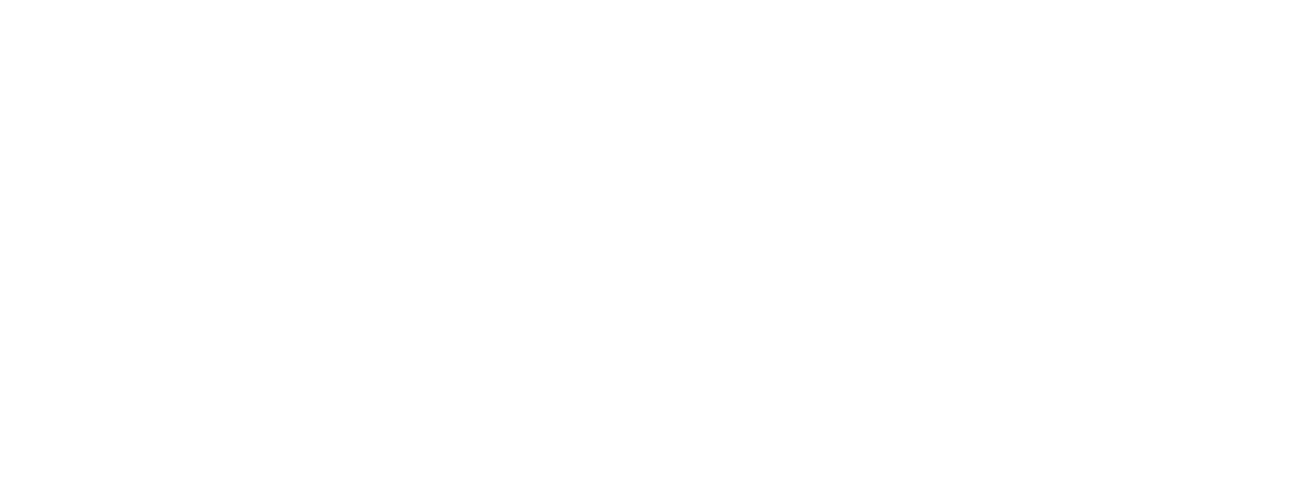 IAC Gifts in Wills Conference 2023

Paul Evans, Partner
Life estates and other money matters: tips for bequest teamsThursday, 20 July 2023
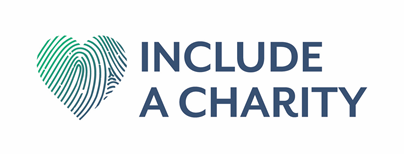 1
Characteristics of life interests and rights to reside
Life Interest
A proprietary right – can be transferred, leased or mortgaged
Life tenant is entitled to income and right to occupy in property but no requirement to occupy 
Trustees may also be empowered to distribute capital to life tenant
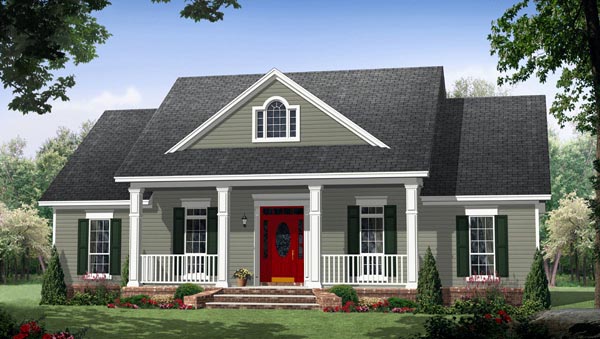 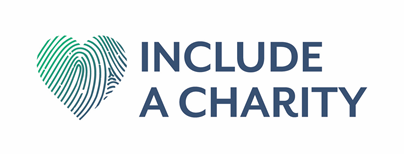 2
Characteristics of life interests and rights to reside (cont.)
Can hold both real and personal property
Right of Residence
A right to occupy a particular property for a period of time eg 18 months from willmaker's death or life of beneficiary
A licence – a personal right governed by the document creating it
The property to which it attaches cannot be sold or mortgaged
No right to income
Generally terminates if beneficiary moves out
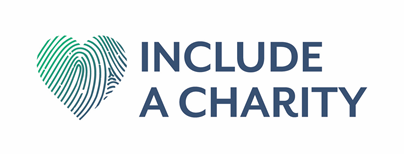 3
Characteristics of life interests and rights to reside – relevance to you
A life interest/right to reside will arise where your charity is a remainder beneficiary
Meet the Armstrong family
Ron Armstrong owns a farm and wishes to make provision for his sister Helen
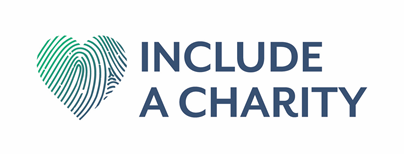 4
Characteristics of life interests and rights to reside – relevance to you (cont.)
Life Estate
I give my sister Helen my farm known as "Woodend", Bathurst for her life and on her death for The Cats and Dogs Home ABN 61 200 001 100 for its general purposes.
Right of Residence
I give my sister Helen the right to occupy my farm known as "Woodend", Bathurst for a period of 18 months from my death or in the alternative for as long as she occupies it provided she lives on the farm as her principal residence and when she ceases to occupy the farm for The Cats and Dogs Home ABN 61 200 001 100 for its general purposes.
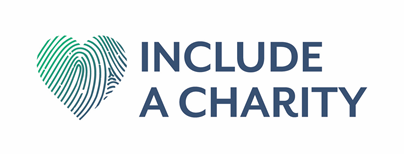 5
Characteristics of life interests and rights to reside – relevance to you (cont.)
With the life interest, the charity will not receive anything until Helen's death – contrast the right of residence the charity will receive the farm either 18 months after the willmaker's death or the date Helen ceases to occupy the farm
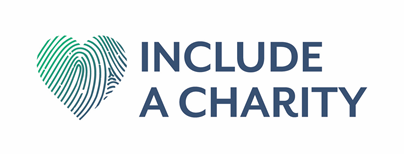 6
Appointment of executor
A will does not need to appoint an executor to be valid
Appointment of executor does not need specific wording – the Court can infer the willmaker's intention to appoint the executor
However, a well-drafted will will have an appropriate clause to appoint an executor – this makes the process easier after death!
Relevance for you: many potential donors will want to appoint his/her chosen charity as executor
What are the issues?
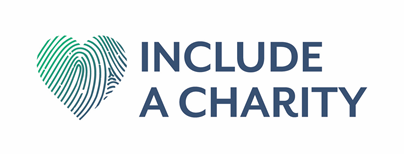 7
Appointing a charity as executor
An executor must be a natural person (or a trust company). Generally, it cannot be a company or other entity
Therefore, the willmaker will need to appoint a specific person or role within the charity to act as his/her executor – eg "the CEO" or "the Financial Secretary"
Be careful to avoid a "shifting executorship": when a person in a specific role/office is appointed, the will must specify that it is the person in that role at a specific time – we suggest date of death
Eg "I appoint as my executor the senior partner at the date of my death of the firm Makinson d'Apice, or the firm that at that date has succeeded to and carries on its practice."
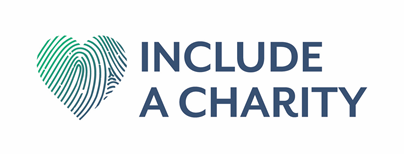 8
Where there is a will but no executor: letters of administration with the will annexed
Where the will does not appoint an executor, or the executor cannot act, a beneficiary will need to seek a grant of "letters of administration with the will annexed."
The applicant will become administrator rather than executor. The administrator's role mirrors that of an executor
Additional documents may be required:
Consent of other beneficiaries or proof notice was served on them
If there is an executor named in the will: proof executor cannot act - eg renunciation of executor, death certificate of executor
If an entity is named as executor: appointment of syndic (individual authorised to act for entity)
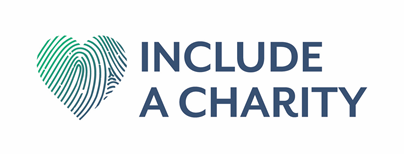 9
Gifts to charities:  careful drafting is important!
QUESTION: 
Which of these clauses is preferable and why?
Option 1:  "I give the residue of my estate to The Cat Protection Society of NSW (ABN 81 610 951 615) for the purpose of establishing a new shelter in Surry Hills, Sydney."  
Option 2:  "I give the residue of my estate to The Cat Protection Society of NSW (ABN 81 610 951 615) for its general purposes absolutely and, without imposing any obligation in this regard, I express the wish that this gift be used for the purpose of establishing a new shelter in Surry Hills, Sydney."
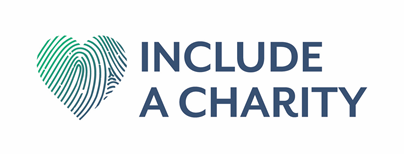 10
Gifts to charities:  careful drafting is important! (cont.)
ANSWER: Option 2.
Ideally, a gift will be expressed for the charity's "general purposes" rather than for a specific use
When willmaker wants the charity to use the gift for a specific purpose, ideally articulated as a wish.  However, this will depend on the willmaker's instructions!
The gift should also specify that if the charity named in the will does not exist at the date of death, the executor can give the gift to the charity which he/she considers most closely fills the deceased's wishes
If the charity does not exist or if it cannot give effect to the gift: a Court application for a cy-près scheme may be necessary. "Cy-près" means "as near as possible"
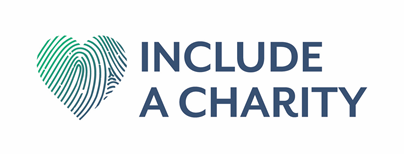 11
Starting off on the right foot with the executor:  when you're a beneficiary
How you might find out that a donor has died: probate notice search, newspaper obituaries, contact with friends/family/solicitor
Establish contact as soon as possible and ask to be kept informed
Request a copy of the will at an early stage.  Section 54 Succession Act 2006 (NSW) and equivalents eg s50 Wills Act (Vic): if you are named in a will or a prior will, you are entitled to a copy of all wills!
Request a copy of probate once granted. In NSW, this will include the inventory of property. In other states: request a copy of the inventory
Timeframe
Potential claims
Details of gift
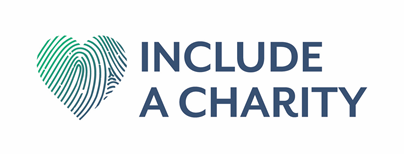 12
Estate administration: when you're a beneficiary
Obtain copy of the grant of probate
Obtain details of the assets and liabilities
Ascertain claims against the estate. If yes, ask to be kept involved in settlement/litigation 
Determine the nature of your entitlement (eg cash legacy, specific gift) and find out when it will be distributed
Cash legacies carry interest after 12 months!
If you are receiving a specific gift, you get the income too! eg gift of 10 George Street
Consider tax issues and raise these with the executor 
Request estate accounts prior to any distribution
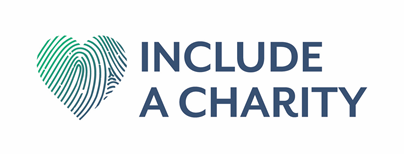 13
Taxation of estates: key points for charitable beneficiaries
If you are a beneficiary of an estate with shares or real estate (not PPR), CGT event K3 may have occurred on death. The executor must ensure this is reported to the ATO. The risk of K3 can sometimes be mitigated during the will-drafting process
Know your charity's DGR & tax exempt status
If the estate has CGT assets: usually it will be preferable to request an in specie transfer from the executor. Do at an early stage!
If your charity is tax-exempt: notify the executor ASAP and request to be made "presently entitled" ASAP – so no income tax payable and no CGT if assets are sold by the estate
If the estate includes the deceased's main residence – this should be sold within 2 years of death or CGT and land tax may be payable
Most importantly: the executor should always obtain tax advice before making a decision!
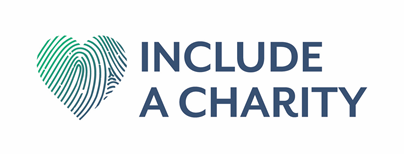 14
Estate litigation:  2 main types
Contested probate proceedings:  challenge to the validity of the will
Family provision proceedings:  generally a family member claims he/she has not received adequate provision under the will
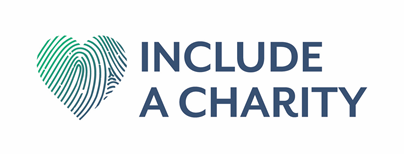 15
Contested probate proceedings:  grounds for invalidity
A dispute over the validity of the will may be on following grounds:
The willmaker lacked testamentary capacity
The willmaker did not know and approve of the contents of the will – eg did not read it, could not read English and no translator
The willmaker was unduly influenced into making the will –  coercion must be proven
The will was acquired through fraud – eg it's a fake
The will is not the last will – eg there is a further will, or the willmaker subsequently married and the will was not "in contemplation" of marriage
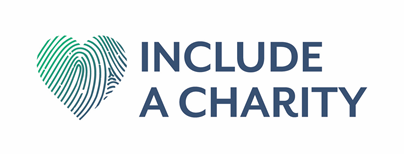 16
Contested probate proceedings:  relevance to you
If you or someone in your charity is executor, it is your job to propound/defend the will – ie uphold it
If your charity is a beneficiary, you may be joined as a party.  If not joined, you may not need to become a party, but ensure to seek regular updates from parties & ask to be kept informed 
When you are a party: risk as to other parties' costs.  But also entitles you to all evidence and documents filed and served, and will often give you greater influence at settlement negotiations
If the willmaker was a known donor, you may have evidence which assists to defend the will – eg records of interactions with deceased, previous wills
At the estate planning stage: drafting solicitors should see willmaker alone, independently verify instructions, make file notes & get capacity assessment if appropriate
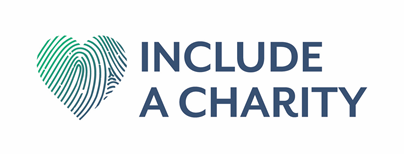 17
Family provision claims (cont.)
Time for commencing proceedings: 1 year from date of death, but can be extended. Differs in some other states; eg 6 months in QLD
Plaintiff has to show the provision is inadequate for "maintenance, education or advancement in life."
Court may consider: size of estate, relationship between plaintiff and deceased, competing claims & beneficiaries, plaintiff's health & financial circumstances, and many other factors
In NSW, there is compulsory mediation in family provision proceedings. The Court wants the parties to settle!
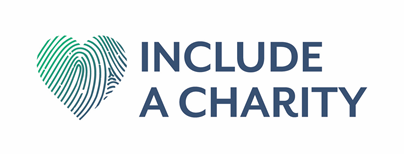 18
Contested probate proceedings:  family provision claims
If you are not the executor, you will generally not be a party to the proceedings. However, you should still request to be kept informed
The skills of the executor / estate solicitor and the size of the bequest to your charity will often determine the extent to which you get involved
At least: executor should involve you in settlement negotiations
Charities should always consider publicity/ reputational implications of proceedings – it's not just about defending this bequest, it's about encouraging future bequests & donations!
Weigh up risk of being perceived as an "easy target" v negative publicity
Weigh up costs of proceedings, value of bequest / cost of settlement, likelihood of plaintiff's success
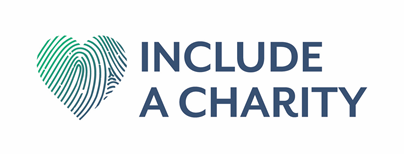 19
Estate litigation/court proceedings:  key takeaways
Sometimes, court proceedings are inevitable. But risk is best mitigated at the will-drafting stage through appropriate advice to the willmaker & careful drafting
Know your charity's legal name and ABN to give to potential donors and estate planning solicitors – must be stated clearly on your website
Request that bequests are made for your charity's "general purposes" rather than a specific purpose
Refer potential donors to external estate planning solicitors – take care with online wills
If your charity is a beneficiary, ask the executor to keep you informed (and follow up periodically). Level of involvement will depend on nature of estate & proceedings.  You should be involved in any settlement negotiations
Litigation can be expensive. Often, a pragmatic approach (settlement) is best for all involved
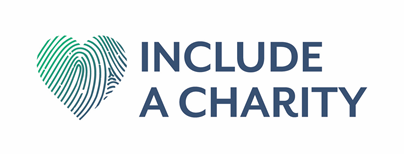 20
Distribution
Cash legacy or share of residue:
Usually by EFT or cheque. 
For cash legacy: if more than 12 months since date of death, ensure interest received as well.
For residue: always review estate accounts to check how calculated, before accepting.
Executor may request receipt – okay to sign if amount correct & receipt simply confirms distribution.
Thank you for bequest:
Consider sending "thank you" message to executor to pass on to family and friends of deceased.
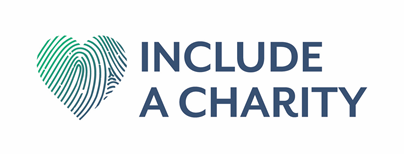 21
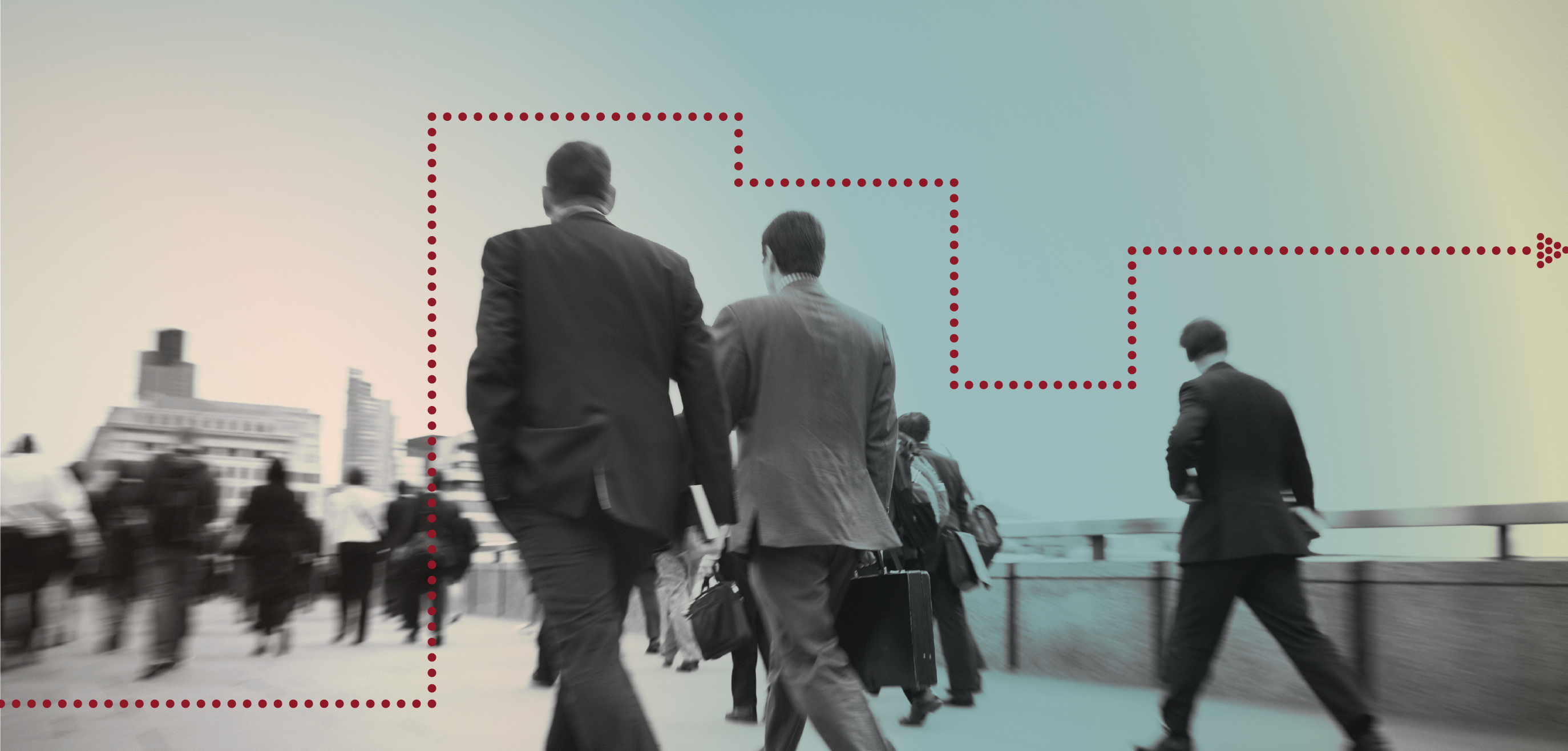 Level 10, 135 King Street, Sydney NSW 2000 
GPO Box 495, Sydney NSW 2001 
DX 296 Sydney 
Liability limited by a scheme approved under Professional Standards Legislation
T +61(0)2 9233 7788 
F +61(0)2 9233 1550 
mail@makdap.com.au 
www.makdap.com.au
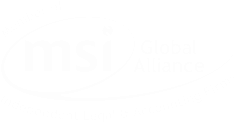 22
17675901_1.PPTX